Солнечный цветок
МОУ СОШ №15
 Мукомел Оксана Борисовна.
2012 год
подсолнух
История  растения
первые семянки растения были привезены в Европу испанцами
высеяны в 1510 году в Мадридском ботаническом саду
первое описание подсолнечника было дано Лобелем в 1576 году под наименованием «цветок солнца»
к концу XVI века его выращивали в Бельгии, Англии, Голландии, Швейцарии и Германии
использования как масличного растения связано с именем Дмитрия Бокарева
В. С. Пустовойтом создано 34 сорта подсолнечника
Пустовойт Василий Степанович (1886-1972)
Василий Степанович родился 2 января 1886 года в слободе Тарановка (Харьковская губерния),
отец Степан Леонтьевич и мать Екатерина Тарасовна старались дать образование своим детям.
В. С. Пустовойтом создано 34 сорта подсолнечника
Пустовойт Василий Степанович
1907 году успешно оканчивает педагогический класс  при училище села Дергачи  
 уезжает на Кубань для работы в войсковой сельскохозяйственной школе.
 Там преподает курс общего и частного земледелия и сельскохозяйственную механику
 с 20 января 1909 года, становится помощником управляющего школой
Последней селекционной работой Василия Степановича был сорт Салют - он явился как бы "лебединой песней" неутомимого труженика - замечательного человека родной земли
Картина подсолнух
В. Ван-Гог
ФОТО Подсолнухов
Семена и масло
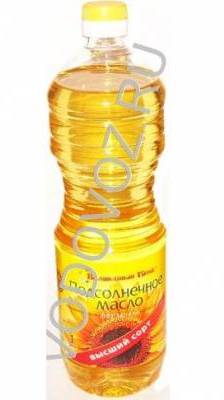 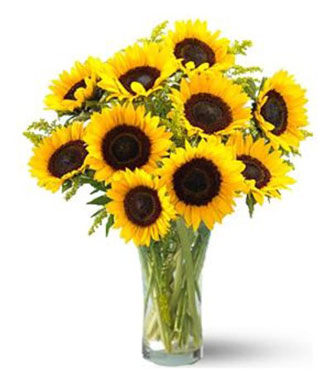 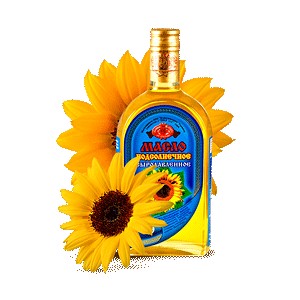 Букет из Подсолнухов
Композиция
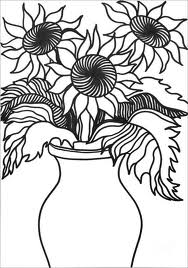 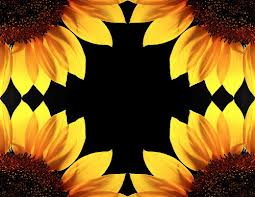 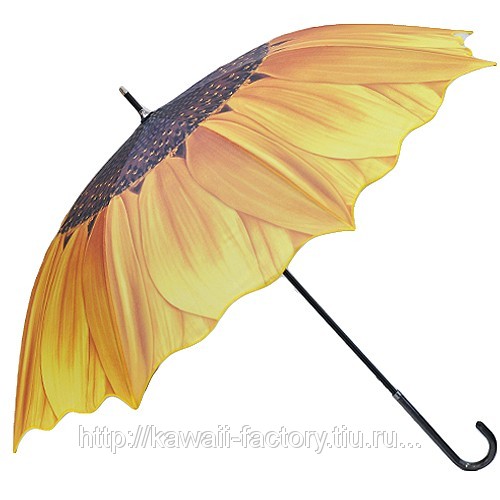 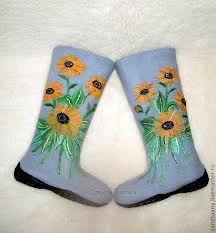 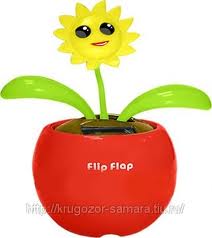